Τα βιβλία, παιχνίδια αγαπημένα!


Παίζουμε ένα …βιβλιο-παίχνιδο;


Ή μήπως να διαβάσουμε ένα …παιχνιδο-βιβλίο;
Ας παίξουμε βιβλιο-γρίφους


κι ας διαβάσουμε βιβλιο-αινίγματα!!!
Τα βιβλία καλά παρατηρούμε


κι έπειτα αινίγματα να λύσουμε προσπαθούμε!
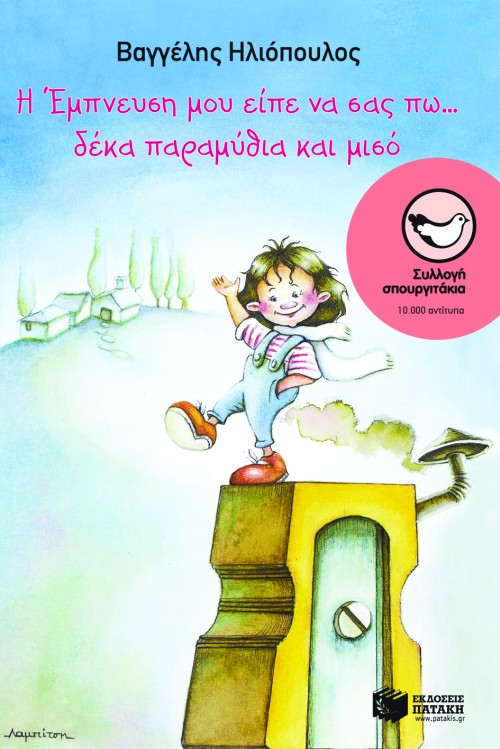 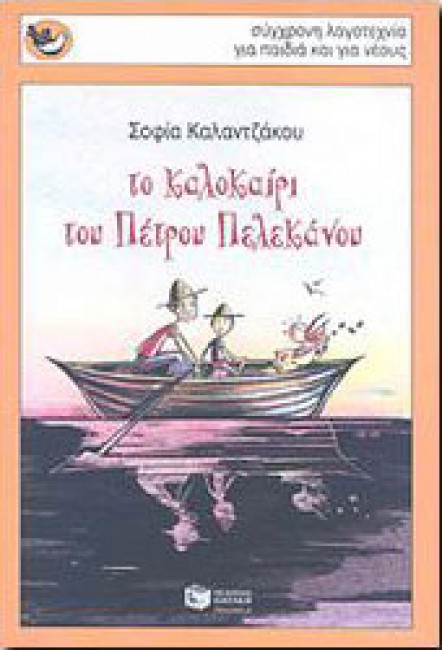 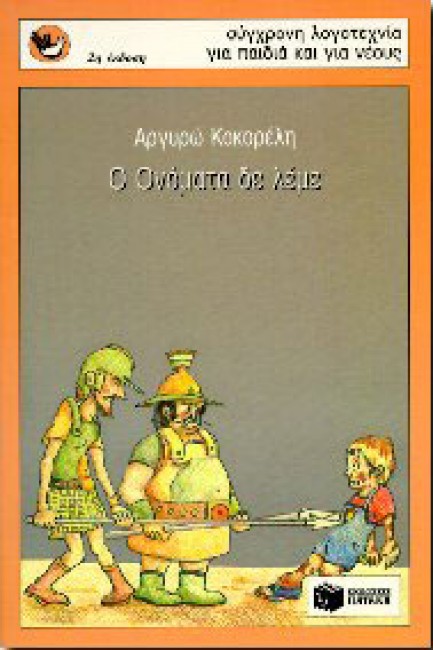 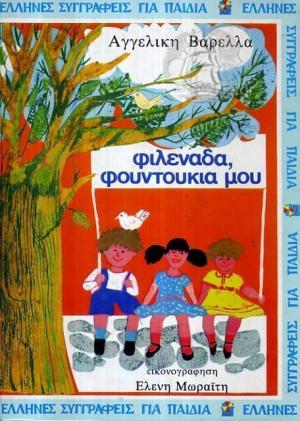 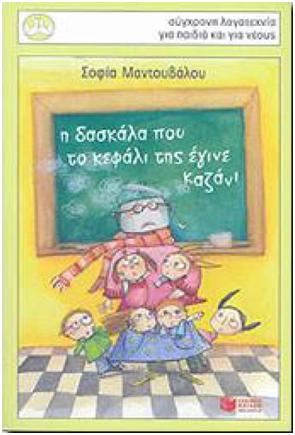 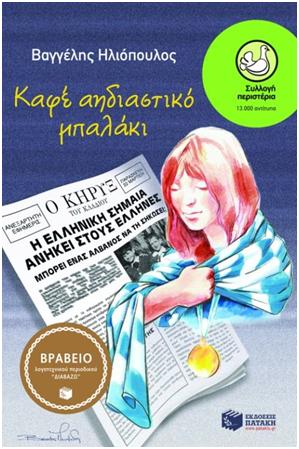 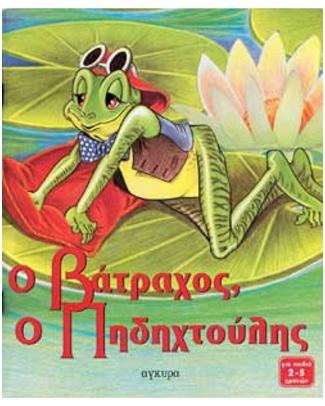 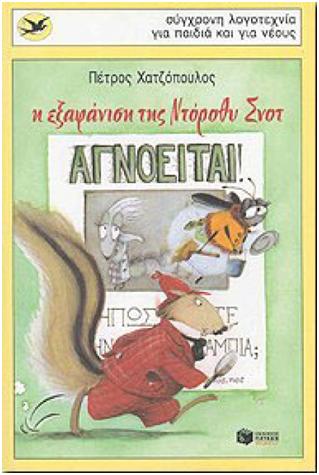 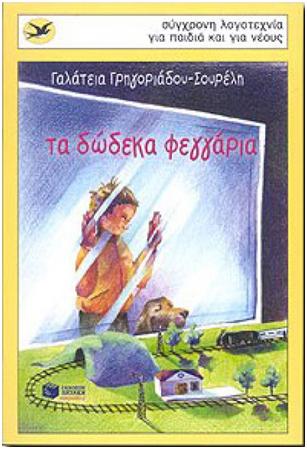 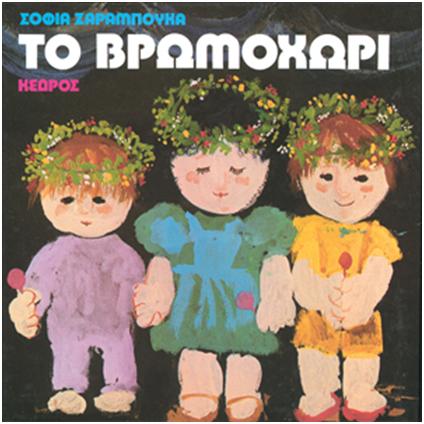 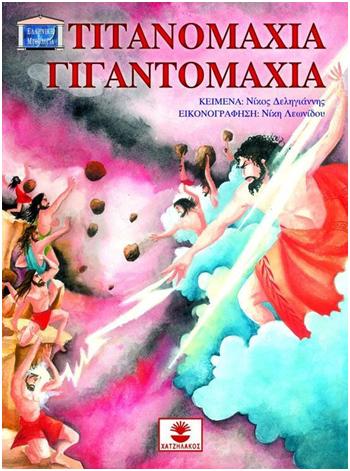 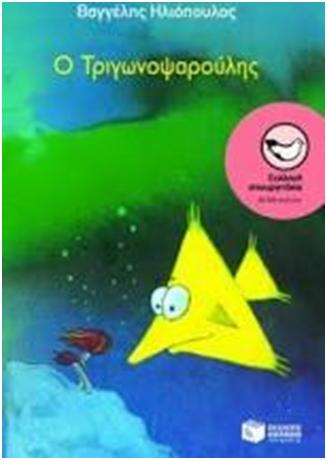 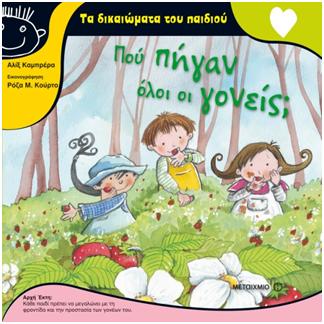 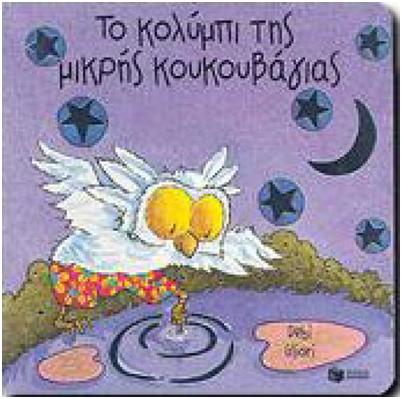 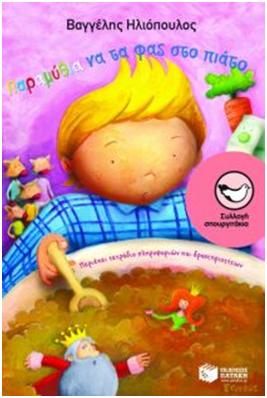 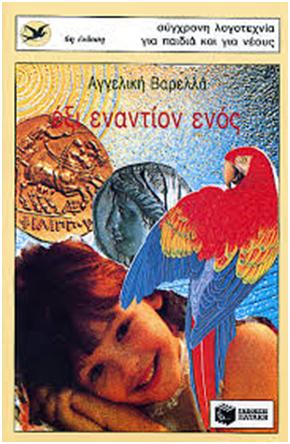 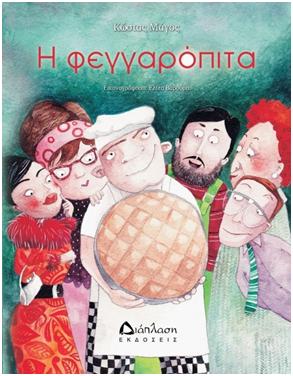 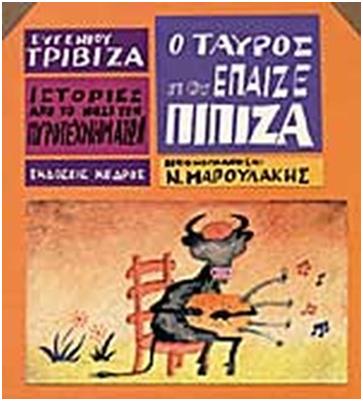 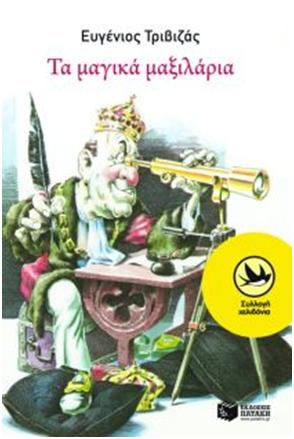 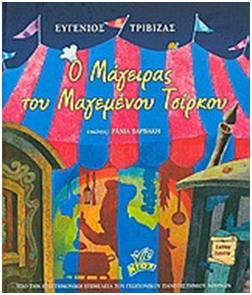 Δ1, ομάδα ενωμένη και μες στα βιβλία χωμένη!
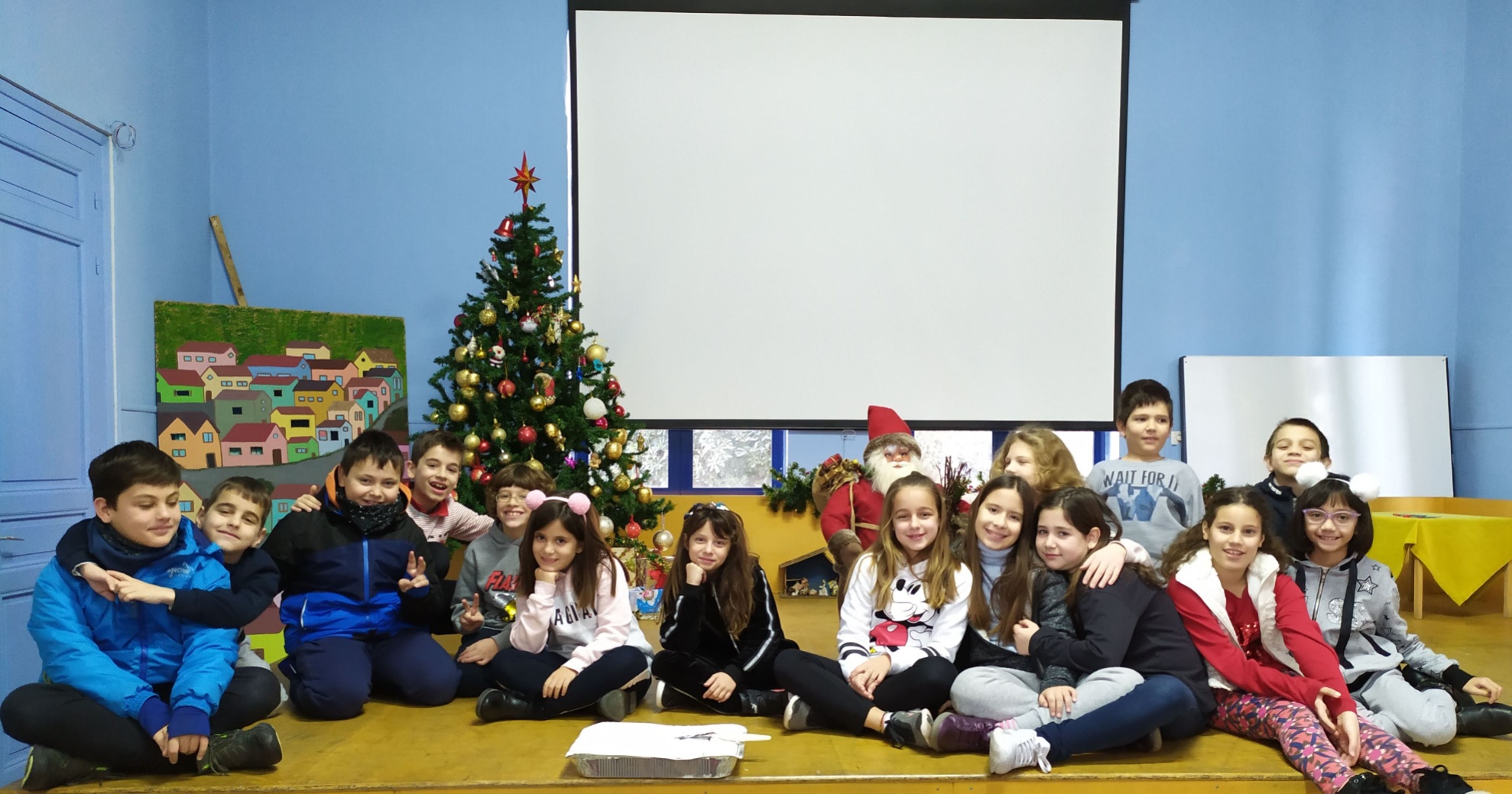 Χριστούγεννα 2019
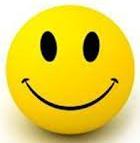 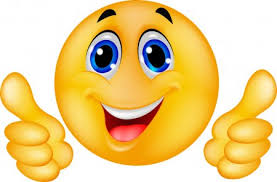 Μπράβο μας! Τα καταφέραμε!